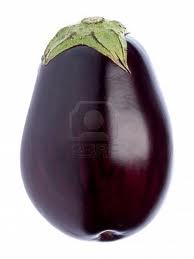 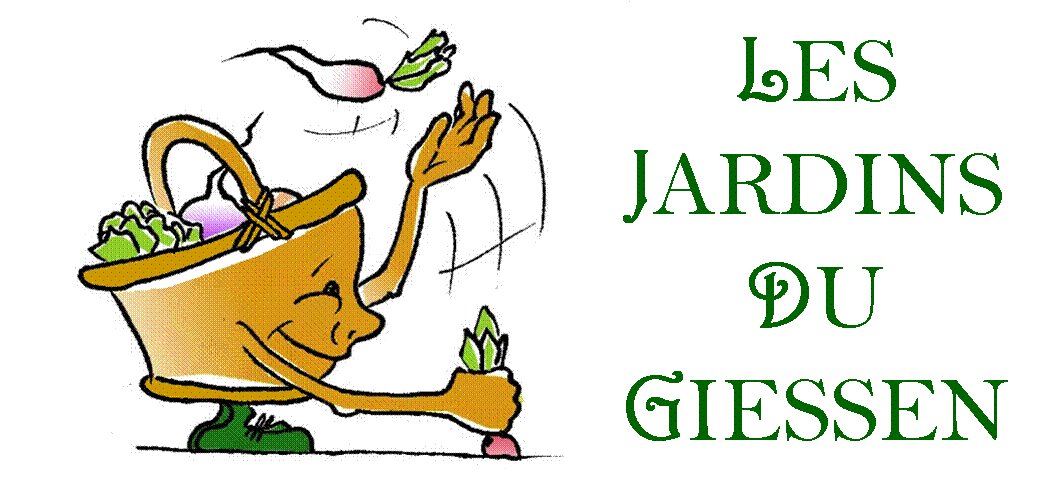 AUBERGINES
1
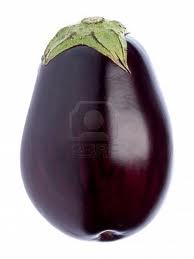 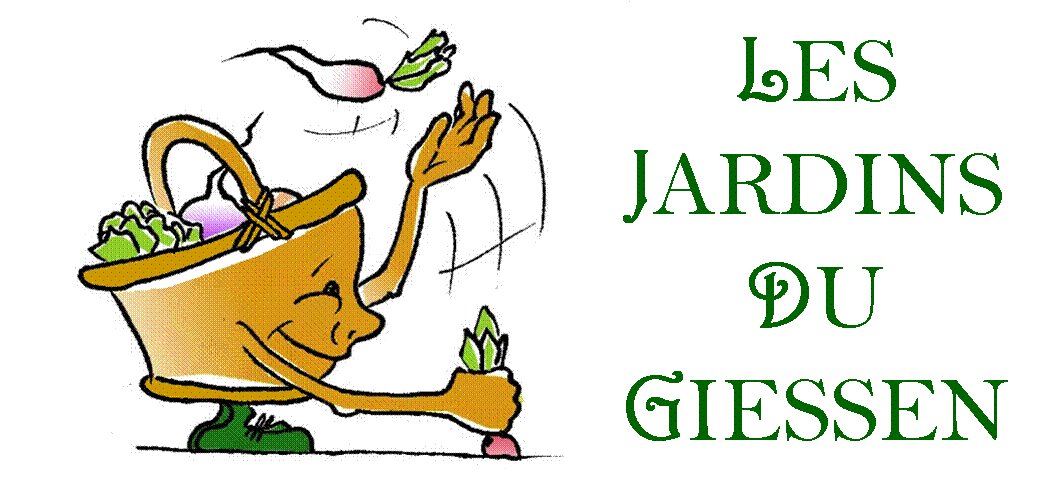 AUBERGINES
MILLE FEUILLES AU CAVIAR D’AUBERGINES
	Ingrédients : 	- 3 aubergines  		- 3 tomates  		- 3 gousses d'ail  		- 2 cuillères à soupe de basilic ciselé  		- 5 cuillères à soupe d'huile d'olive  		- 1/2 citron
			- 1 pâte feuilletée
	Préparation du caviar d'aubergines : Préchauffez votre four thermostat 7. Retirez le dessus des aubergines. 
	Placez-les au four sur du papier d'aluminium. Cuisez les 30 à 45mn jusqu'à ce qu’elles soient molles. 
	Laissez-les refroidir. Retirez la chair et mixez-la. Ajoutez l'ail épluché et écrasé. Ajoutez le basilic, et petit à petit l'huile et le jus d'1/2 citron. Salez, poivrez. 
	Préparation des feuilletés :Etalez votre pâte feuilletée et découpez des petits cercles avec le dessus d'un verre à vin. 
	Faites cuire ces cercles au four (environ 20mn thermostat 7). 
	Laissez refroidir et dédoublez le feuilletage. 
	Mettez entre chaque feuille une couche de caviar d'aubergine. Faites 4 couches et finissez par une tomate confite. 	         Servez froid.
CRÈME D’AUBERGINES.
	Ingrédients : 	- 2 grosses aubergines
	 		- 1 gousse d’ail écrasée
	 		- 2 cuillères à café de jus de citron
	 		- 2 cuillères à soupe d’huile d’olive
	 		- sel et poivre
	 		- 2 cuillères à soupe de persil haché
	Piquez les aubergines avec les dents d’une fourchette, coupez-les en deux, posez-les à plat sur une tôle beurrée.
	Mettez-les à cuire dans un four (190°), 30 à 40minutes. Pelez-les, passez la chair au mixeur avec l’ail et le jus de citron, en ajoutant l’huile peu à peu. .
	Vous pouvez aussi passez la chair en morceaux dans une passoire ; ajoutez l’ail, le jus de citron et l’huile en filet, en battant bien.
	Assaisonnez, incorporez le persil et répartissez dans de petits ramequins. Gardez au frais jusqu’au moment de servir. Garnissez de persil haché et de rondelles de citron ; servez accompagné de pain complet.
2
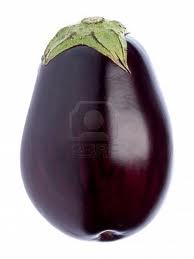 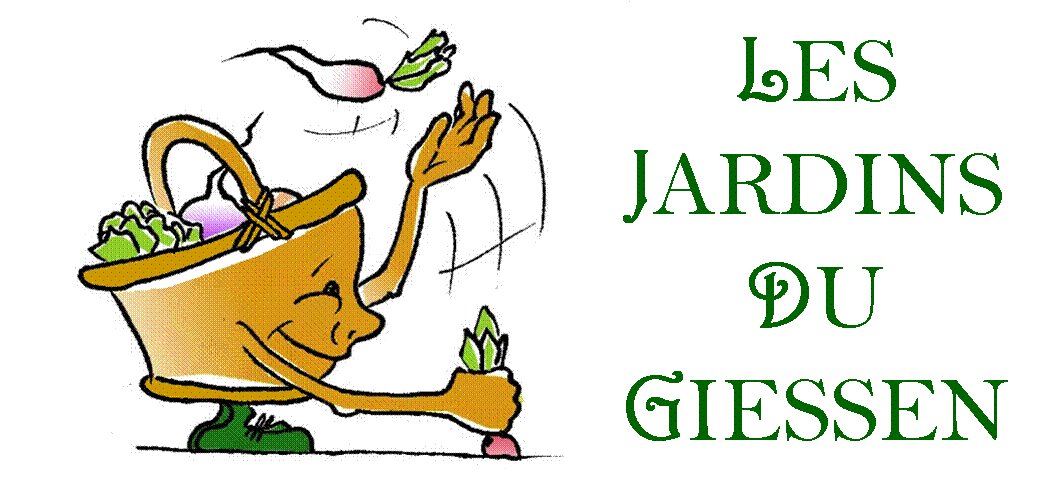 AUBERGINES
GRATIN D’AUBERGINES
	Ingrédients :		- 4 aubergines		- 4 tomates		- 2 échalotes		- 20 cl de crème liquide		- gruyère râpé		- huile d'olive
Éplucher les aubergines et les couper en petits cubes; découper les tomates de la même façon. 
	Dans une poêle, faire dorer les échalotes dans de l'huile d'olive, puis ajouter les aubergines et les tomates coupées en dés; faire rissoler le tout environ 5 min.Couvrir, puis laisser mijoter à feu doux pendant 30 à 45 min.Lorsque les légumes sont bien cuits, ajouter la crème et laisser cuire encore 5 min. Mélanger une partie du gruyère râpé dans la préparation et verser dans un plat allant au four.Parsemer avec le reste de gruyère, et laisser gratiner.
AUBERGINES À LA PARMESANE
            Ingrédients pour 4 personnes : 
		- 2 grosses aubergines,
		- 2 œufs, 
		- 2 cuillères à soupe de farine, 
		- 4 cuillères à soupe de parmesan râpé, 
		- 4 cuillères à soupe de chapelure, 
		- 10cl d’huile d’olive,
		- 2 brins de persil plat, 
		- sel, poivre.

           Cassez les œufs dans une assiette creuse. Ajoutez-y 1 cuillère à soupe
           d’huile d’olive. Salez, poivrez. Battez-les à la fourchette. 
           Mélangez le parmesan râpé et la chapelure dans une deuxième assiette
           creuse. 
           Coupez les aubergines non pelées en tranches. Farinez-les légèrement.   
           Passez-les dans les œufs battus puis dans le mélange 
           parmesan/chapelure. 
           Recommencez cette opération une deuxième fois.
           Chauffez le reste d’huile dans une poêle. 
           Faites-y dorer les aubergines 6 à 7 minutes en les tournant à mi-cuisson.      
           Égouttez, décorez de persil et servez aussitôt.
3
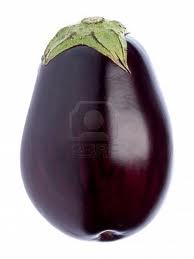 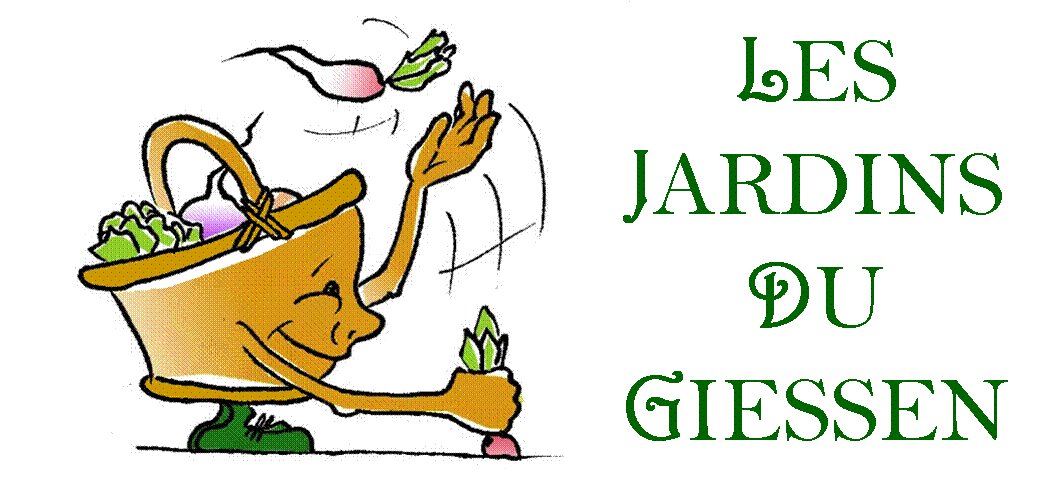 AUBERGINES
AUBERGINES EN ÉVENTAIL
Ingrédients : - des aubergines
	- des tomates, graines de coriandre
	- oignons, ail, huile d’olive, laurier
	- cœurs d’artichauts, olives noires
Nettoyez les aubergines, parez les extrémités et partager-les en deux dans le sens de la longueur. 
Posez chaque moitié à plat et découpez des tranches longitudinales en vous arrêtant à 1 ou 2 cm environ de la tige.
Coupez des tomates non pelées dans le sens de la hauteur et ôtez la partie dure.
Détaillez chaque moitié en tranches fines faciles à insérer dans les « branches » des éventails.
Insérez les tranches de tomates entre les « branches » d’aubergine.
Cette présentation agréable favorise au maximum le mélange des différents arômes et limite la perte de liquide en cours de cuisson.
Enduisez un plat à four peu profond d’huile d’olive et foncez-le avec des oignons et de l’ail émincés.
Soulevez délicatement les éventails et disposez-les dans le plat, côté peau vers le haut, en les serrant le plus possible.
Comblez les interstices avec des cœurs d’artichauts coupés en quatre et des olives noires.
Terminez par une autre couche d’oignons et d’ail et tassez  doucement les ingrédients.
Insérez 1 ou 2 feuilles de laurier entre les éventails, saupoudrez d’herbes mélangées et de graine de coriandre et arrosez l’ensemble d’huile d’olive.
Couvrez le plat avec du papier d’aluminium, mettez à four très chaud préchauffé à 230° et laissez cuire 10 minutes. Baissez le four à 180° et poursuivez la cuisson pendant 1 heure 10 minutes. 
Sortez du four et percez la tige de l’aubergine avec la lame d’un couteau.
CURRY D’AUBERGINES AU YAOURT 
            Recette de Monsieur ALLIROL
            Ingrédients :
	- 500 g d’aubergines en petits morceaux
	- ½ cuillère à café de poudre de coriandre
	- ½ cuillère à café de poudre de cumin
	- ½ cuillère à café de poudre de curcuma
	- 1 tasse de yaourt battu
	- 1 cuillère à soupe d’huile

            Faites chauffer l’huile, mettez-y à frire les épices en poudre pendant
            seulement quelques secondes avant d’ajouter les aubergines en 
            morceaux. Couvrez et laissez cuire jusqu’à ce que les aubergines soient 
            tendres (environ dix minutes). Vous pouvez ajouter un peu d’eau et 
            remuer en cours de cuisson pur que les épices se mélangent bien. 
            Retirez du feu et ajoutez le yaourt battu juste avant de servir.
 
            Se mange chaud ou froid avec riz, ou des chappattis.
4
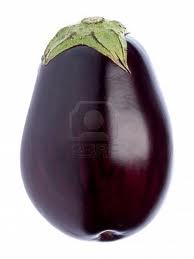 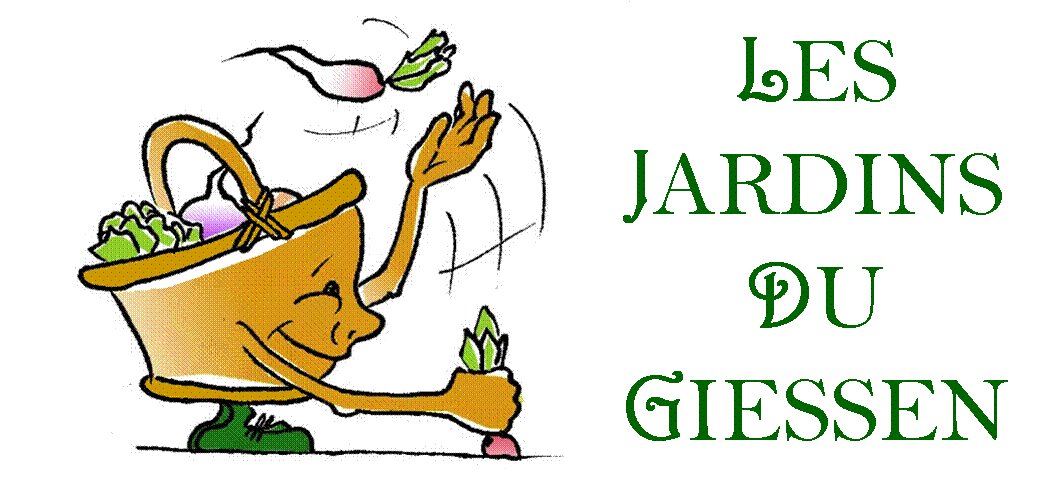 AUBERGINES
AUBERGINES FRITES 
	Recette de Monsieur ALLIROL
	Ingrédients :
		- 2 aubergines
		- 1 grande cuillère de farine
		- poudre de curcuma
		- sel
		- poudre de piment
		- 3 grandes cuillères d’huile


	Après avoir coupé les aubergines en tranches rondes d’épaisseur moyenne, enduisez-les d’un mélange de poudre de curcuma, de piment et de sel sur chaque face, puis trempez-les dans la farine. Faites frire à l’huile bouillante.
	Disposez sur du papier absorbant qui retiendra l’excès d’huile. Mangez immédiatement, bien chaud, seul ou accompagné de riz.
	Ces aubergines frites sont également servies en hors-d’œuvre.
Recette
5
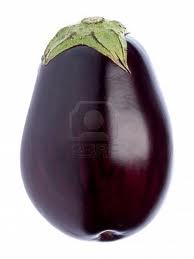 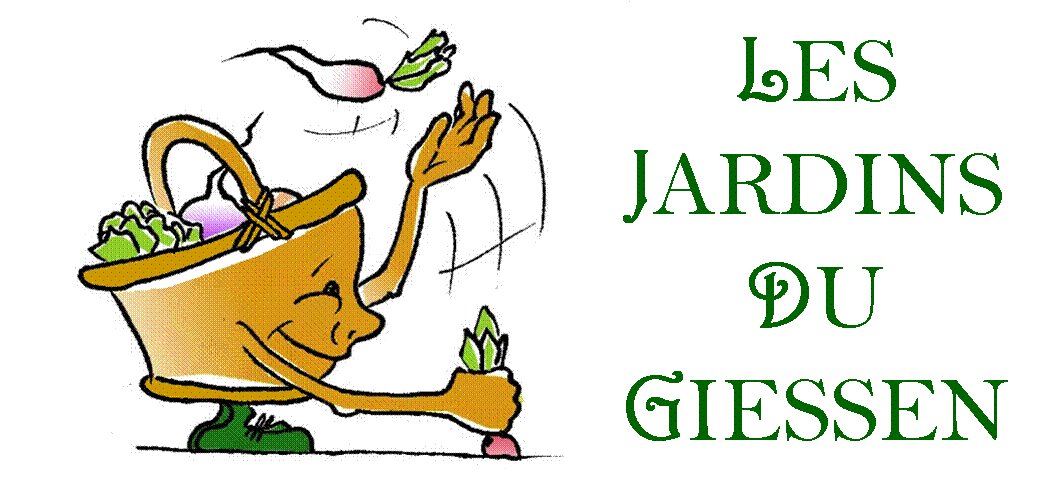 AUBERGINES
Recette
Recette
6